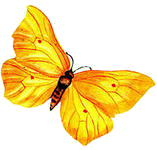 интерактивная игра
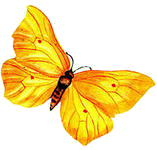 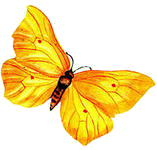 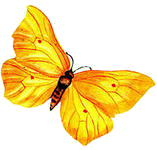 «Организация и проведение 
итогового занятия»
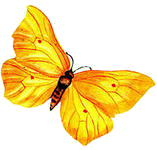 Начало игры
Основные требования к итоговому занятию
НОМИНАЦИЯ 4
Особенности подготовки 
итогового занятия
НОМИНАЦИЯ 5
Формы организации итогового занятия
НОМИНАЦИЯ 6
Конец игры
Целью итогового занятия является:
завершение учебного года
подведение итогов работы группы учащихся по освоению дополнительной образовательной программы за учебный год
организация досуга
дальше
Завершающий момент итогового занятия должен обязательно содержать в себе:
основные понятия, термины, необходимые для повторения и обобщения материала
- принятие совместного решения о положительных моментах и проблемах в работе объединения; 
- проведение рефлексии;
 - обсуждение перспектив деятельности
тему занятия,
 его задачи
дальше
Продолжительность итогового занятия должна быть не более:
1 учебного часа
3 учебных часа
1-2 учебных часов
в начало
На итоговое занятие могут быть
     приглашены:
друзья, соседи, 
одноклассники
педагоги дополнительного образования, родители, учащиеся других объединений
директор,
классные руководители, методист
дальше
Кабинет, в котором будет проходить итоговое занятие, может быть специально оформлен. Это могут быть:
выставки работ, фотоколлажи, фотоматериалы, цитатный материал, статистический материал об итогах работы объединения и т.д.
гирлянды, цветы, флажки, фейерверки
не надо никакого оформления, т.к. будет отвлекать учащихся
дальше
Необходимо подготовить разные формы поощрения и награждения учащихся за успешное освоение дополнительной образовательной программы:
денежные премии, ценные подарки
дипломы, благодарности, благодарственные письма детям и их родителям
не стоит поощрять, это не правильно
в начало
Успех педагогического контроля будет зависеть от:
методики планирования, учебно-тематического плана
целевой установки занятия, дидактических средств и приёмов, технического
оснащения
правильного сочетания организаторских и педагогических приемов и средств, грамотного выбора форм
дальше
Вопрос 3
Неправильный ответ
Неправильный ответ
Правильный ответ
дальше
Вопрос  3
Правильный ответ
Неправильный ответ
Неправильный ответ
в начало
Вопрос  4
Неправильный ответ
Правильный ответ
Неправильный ответ
дальше
Вопрос
Правильный ответ
Неправильный ответ
Неправильный ответ
дальше
Вопрос
Неправильный ответ
Неправильный ответ
Правильный твет
в начало
Вопрос  5
Неправильный ответ
Правильный ответ
Неправильный ответ
дальше
Вопрос
Правильный ответ
Неправильный ответ
Неправильный ответ
дальше
Вопрос
Неправильный ответ
Неправильный ответ
Правильный ответ
в начало
Вопрос 6
Неправильный ответ
Неправильный ответ
Правильный ответ
дальше
Вопрос
Неправильный ответ
Правильный ответ
Неправильный ответ
дальше
Вопрос
Правильный ответ
Неправильный ответ
Неправильный ответ
в начало